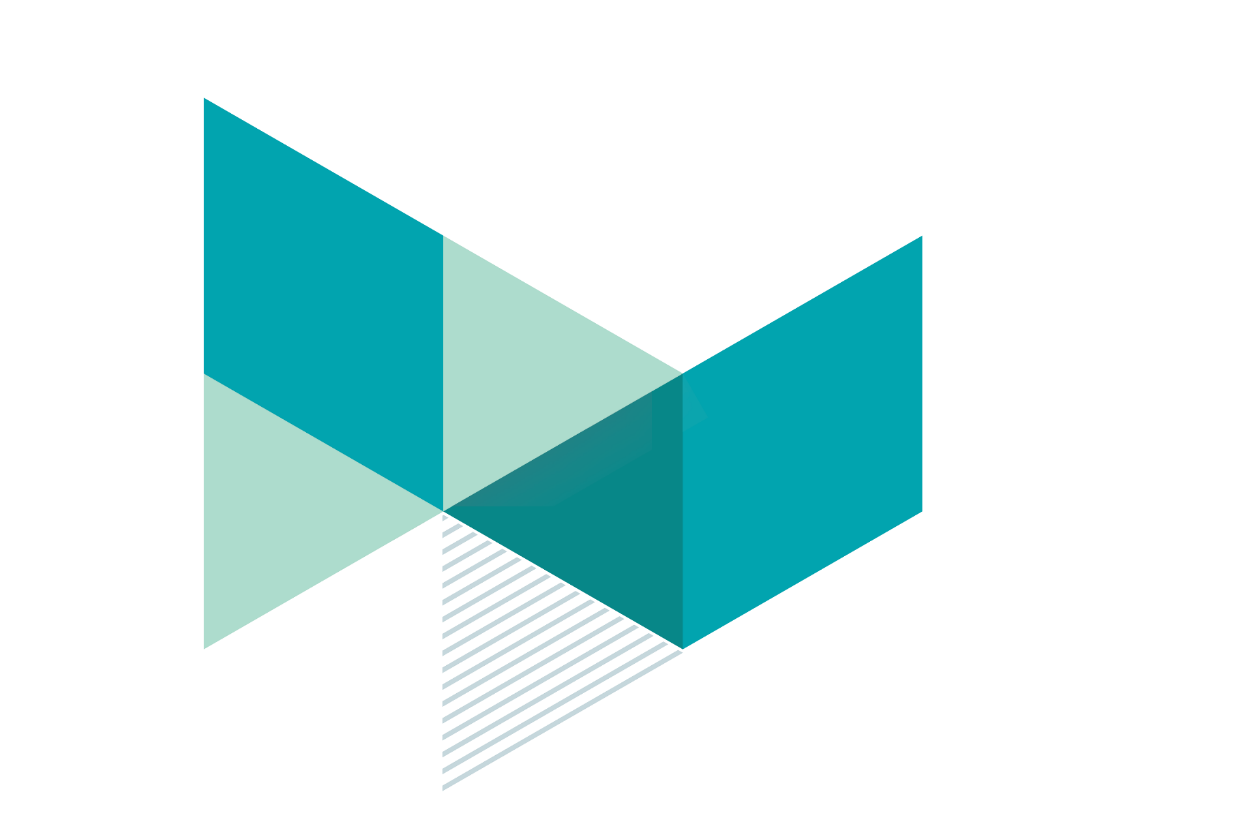 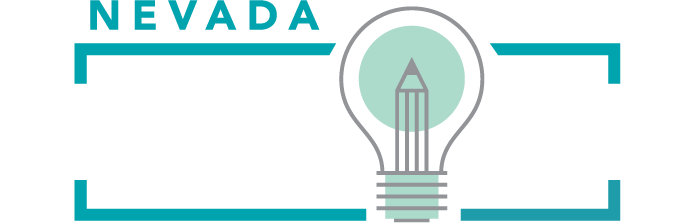 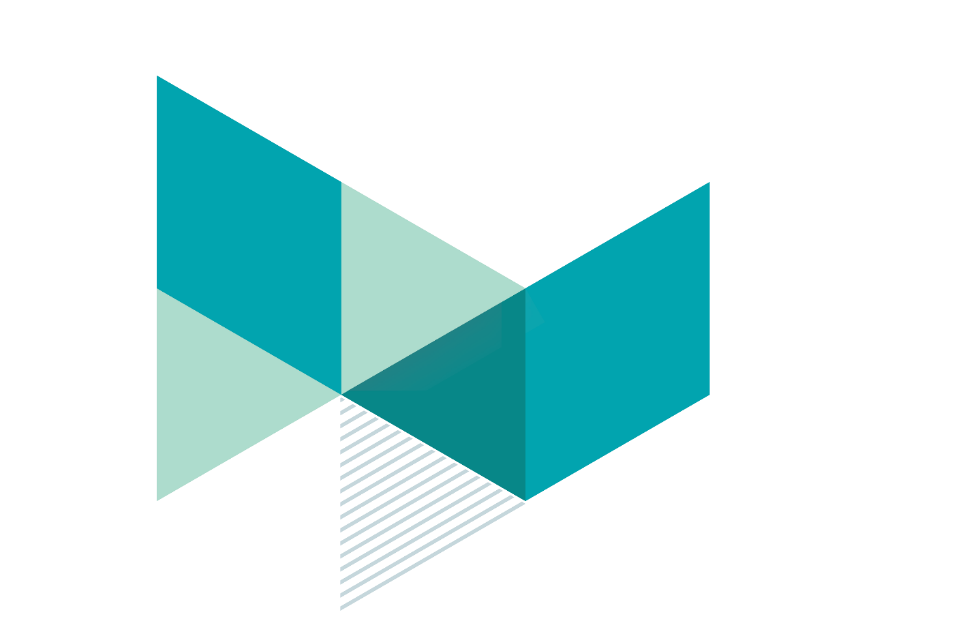 Diapering Resources Committee Meeting
 
Dr. Alee Moore, Director of Capacity Building
March 9, 2023
Federal grants are vital to paying for and balancing the costs of community assets and services.
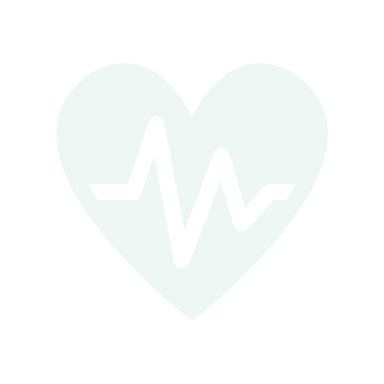 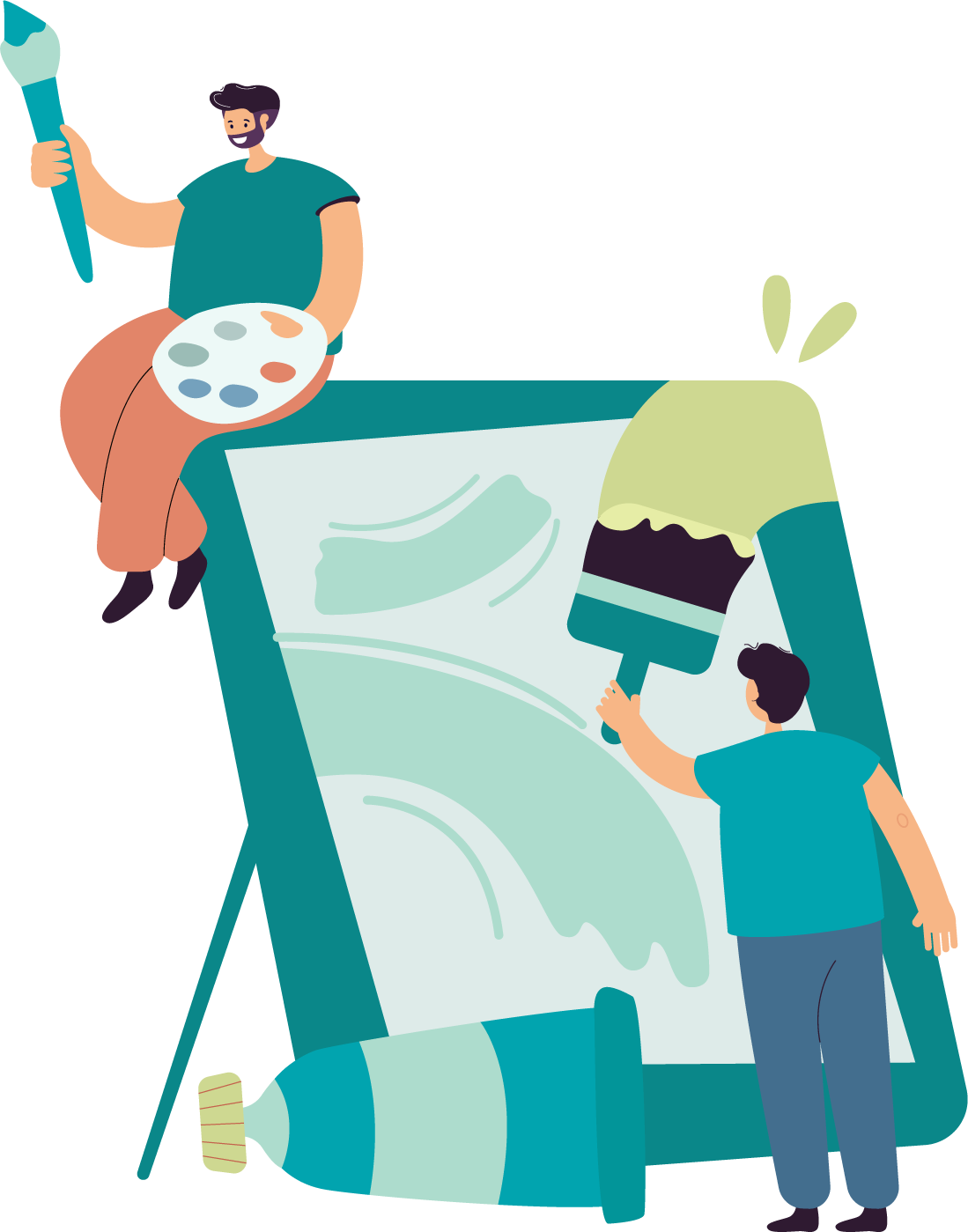 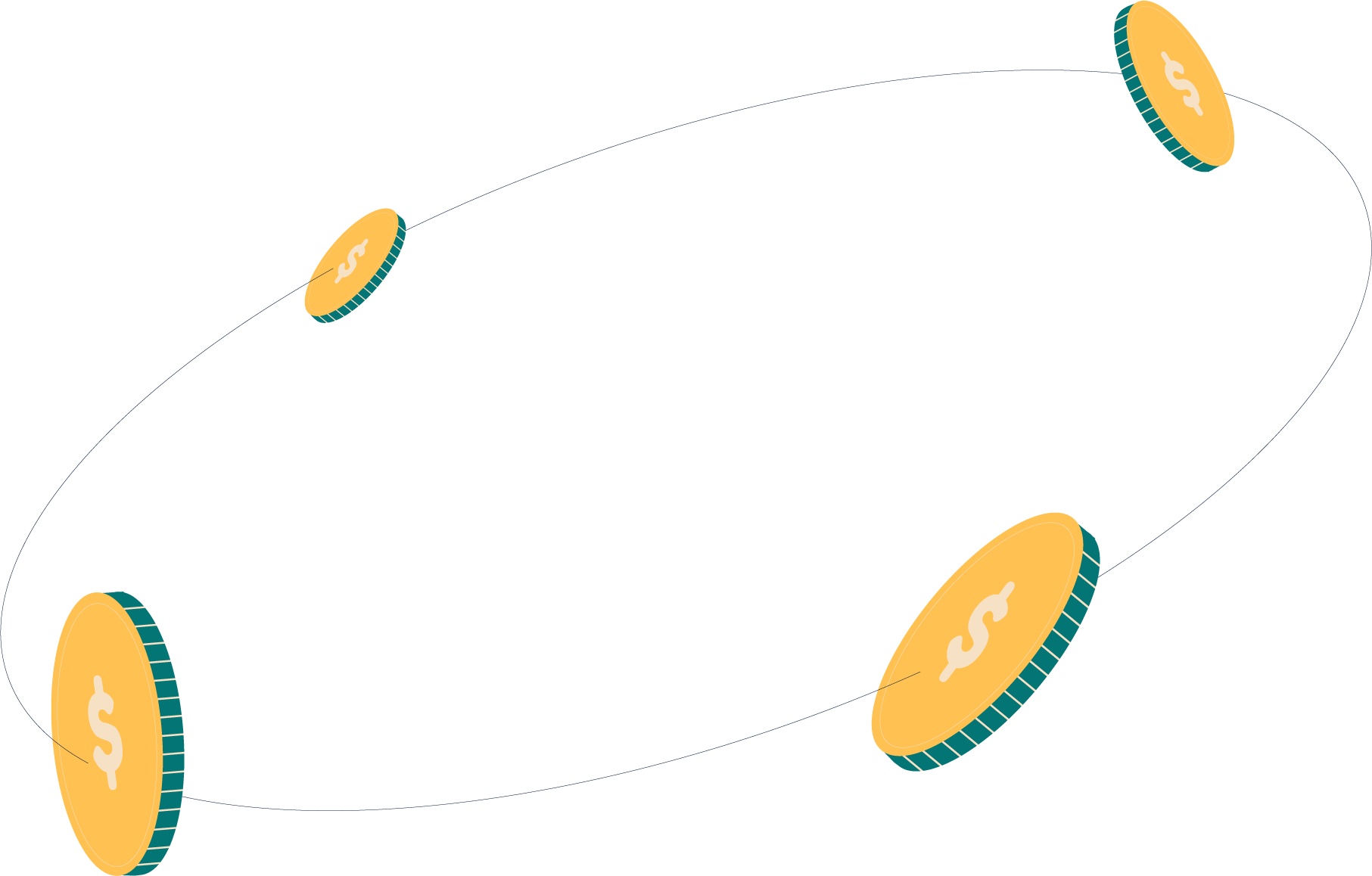 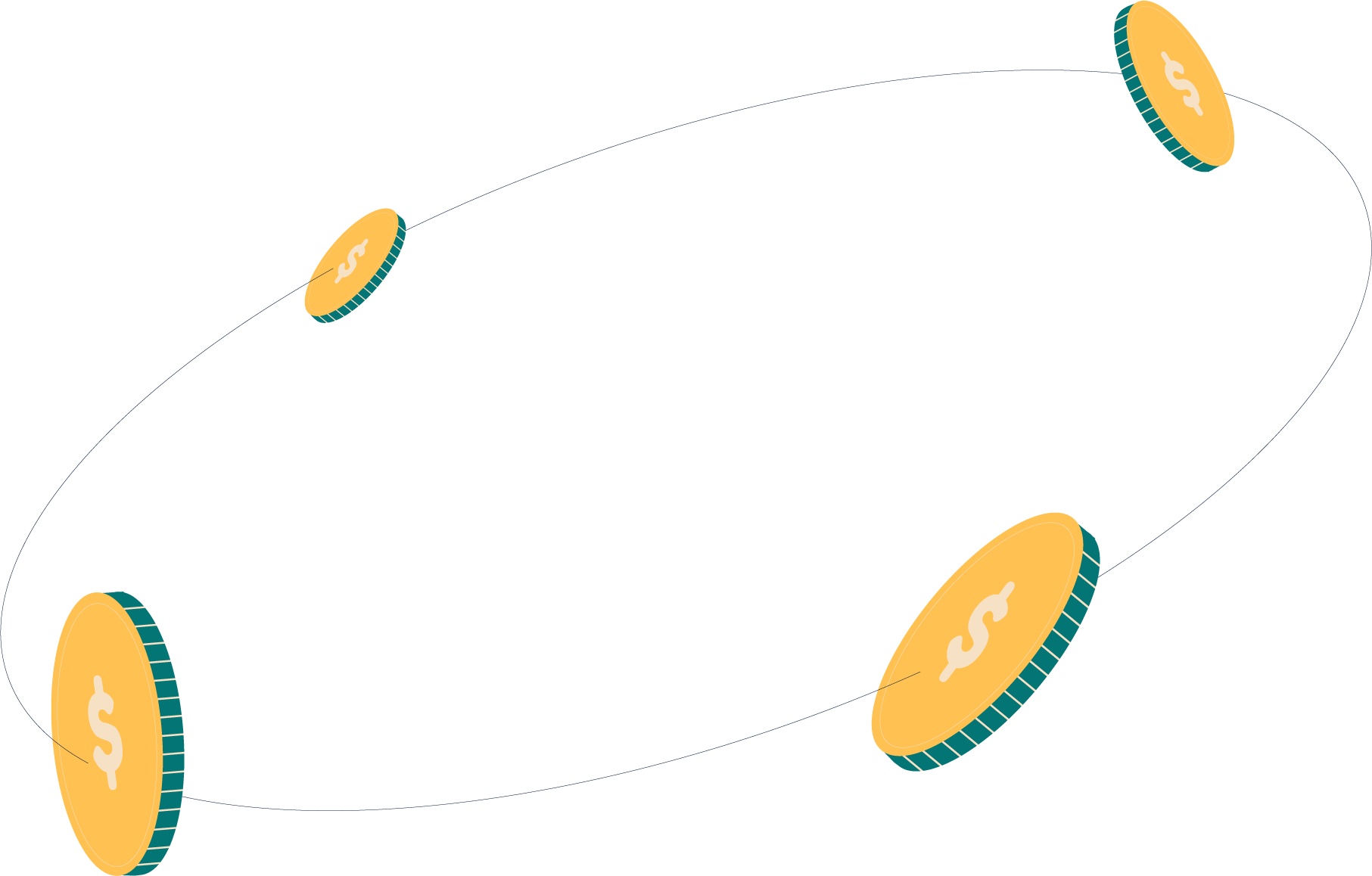 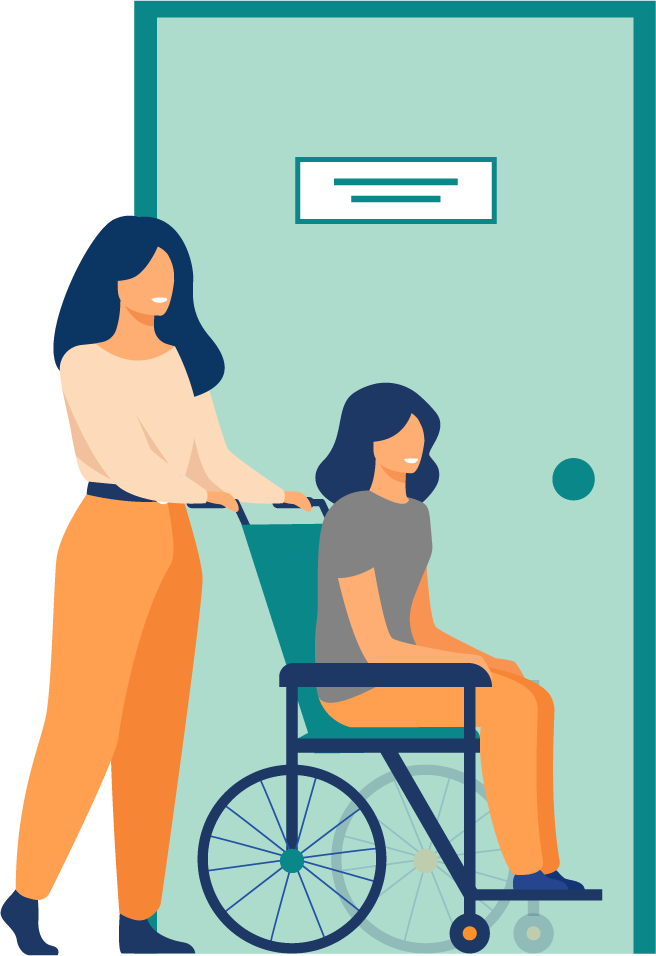 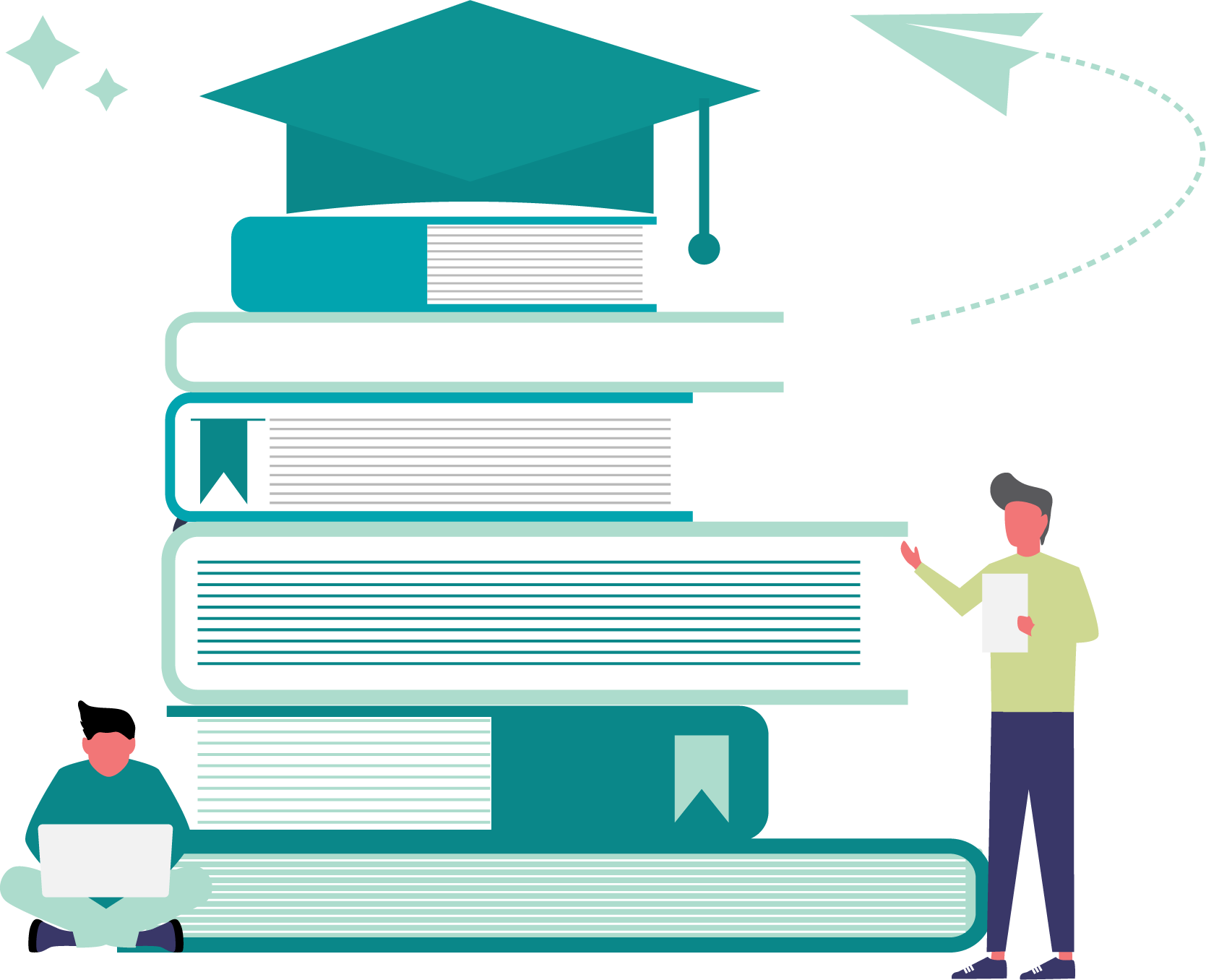 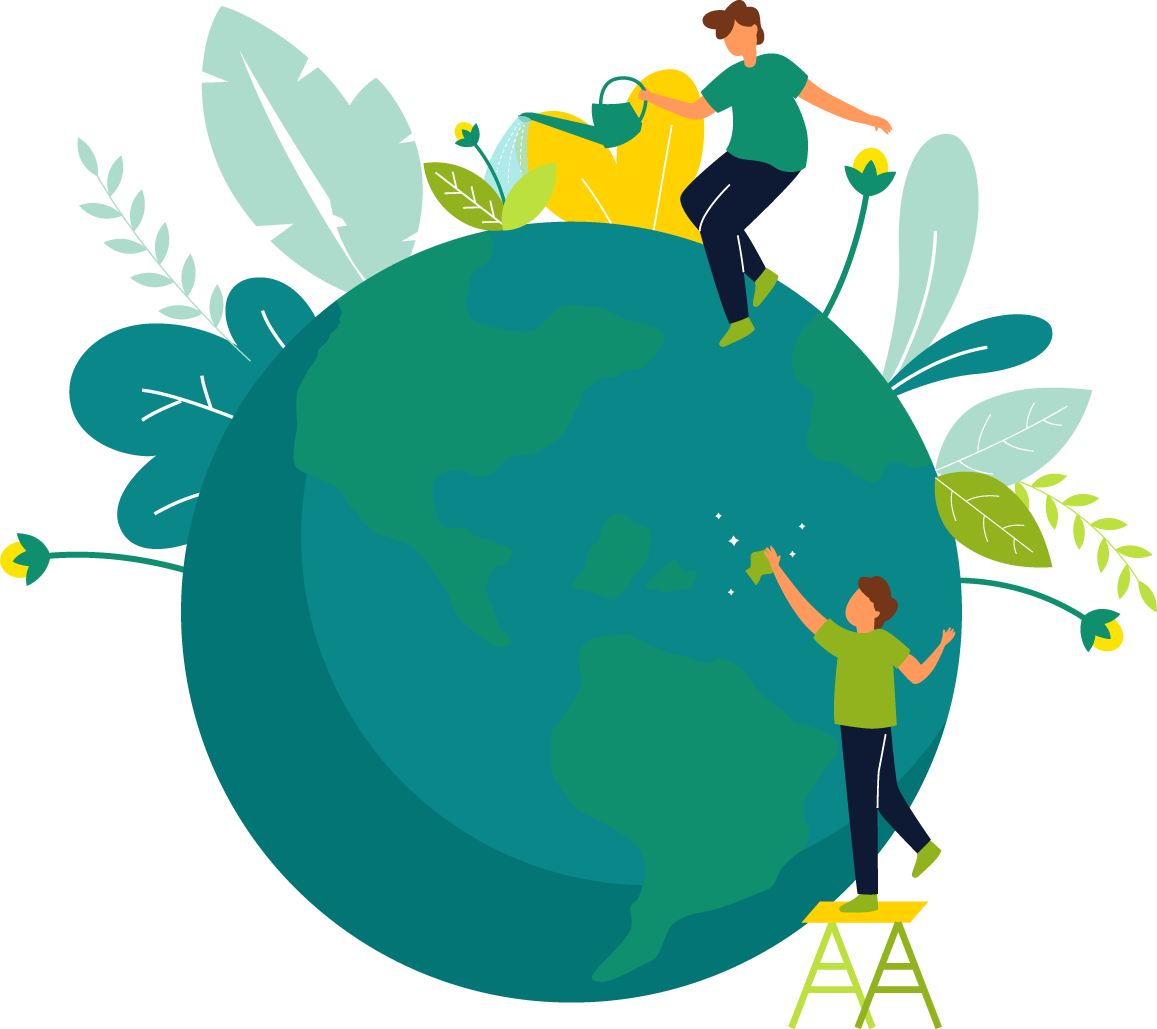 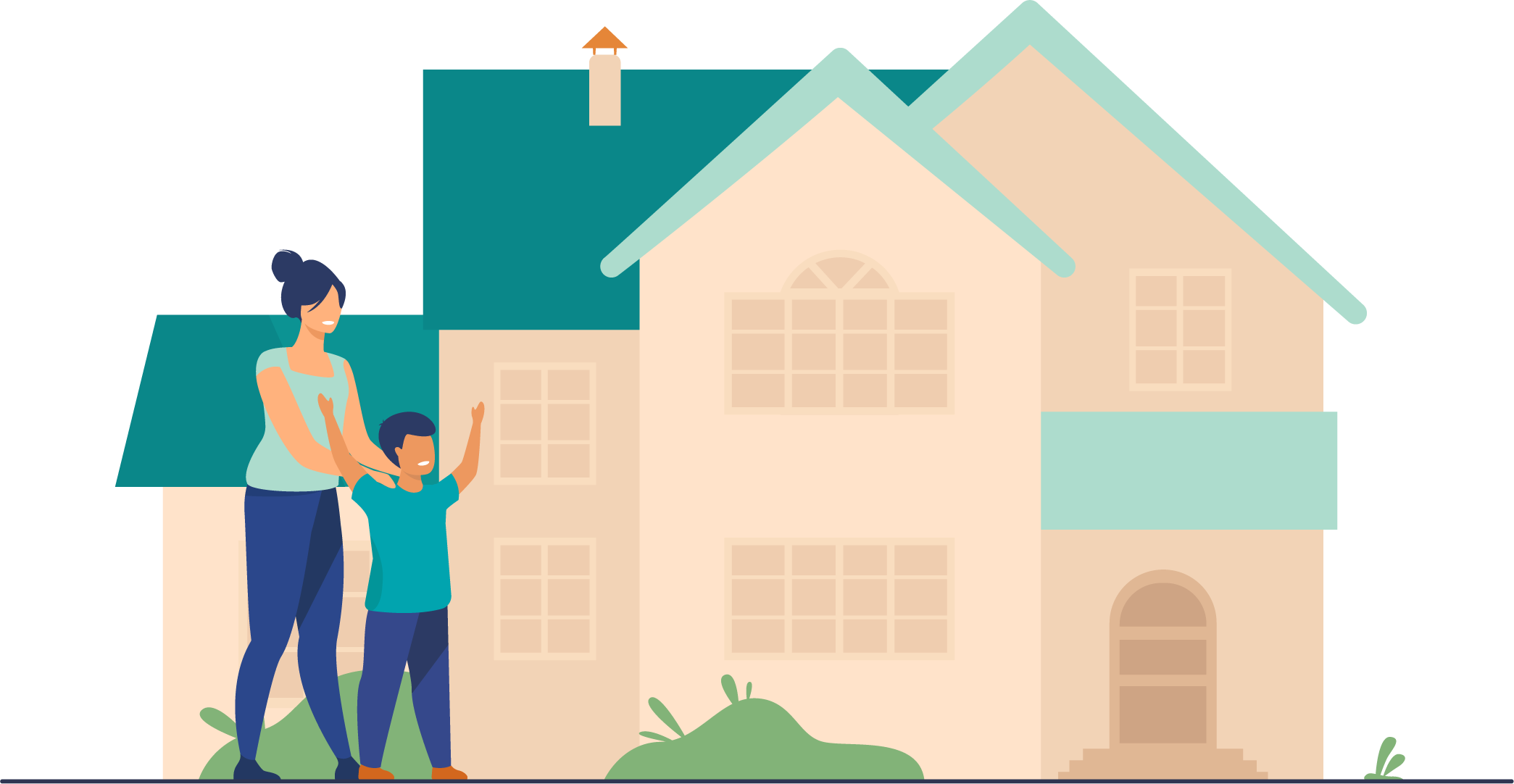 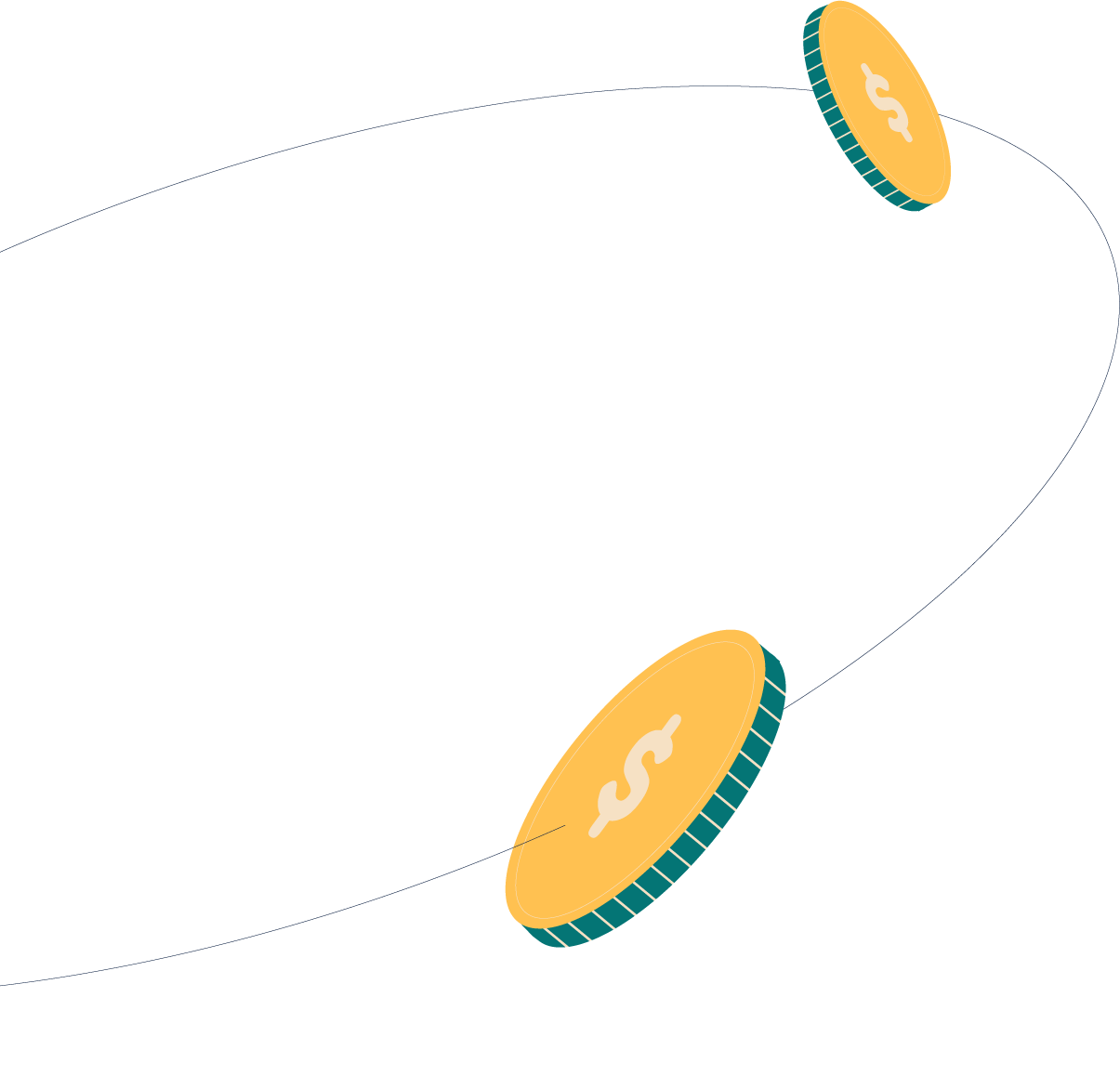 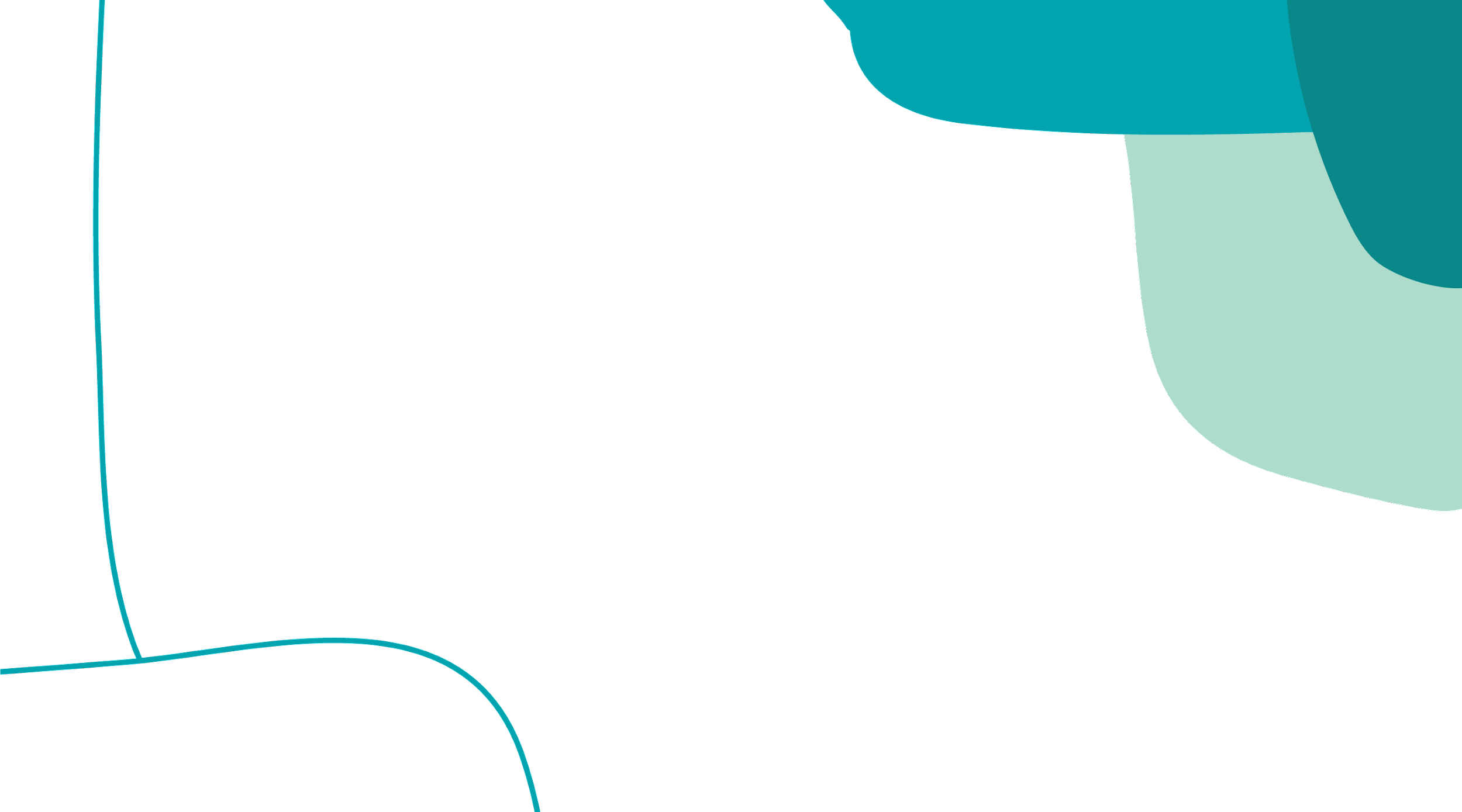 Nevada has historically failed to get its fair share of  federal grant funding.
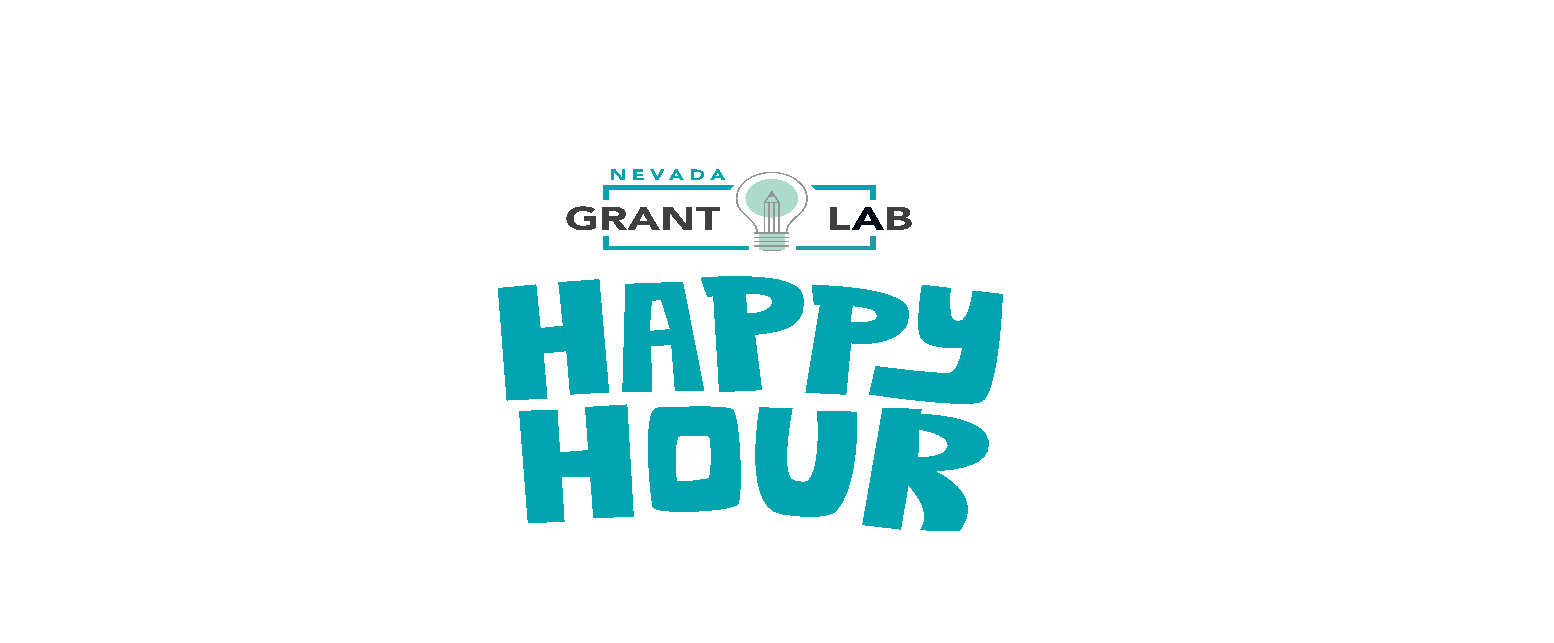 In FFY20, Nevada received approximately 
$800 less per person than the national average.
Federal Grants Per Capita, Nevada Rankings among all States and Territories:
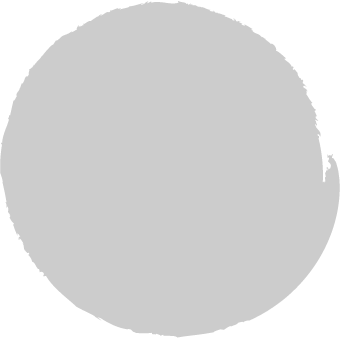 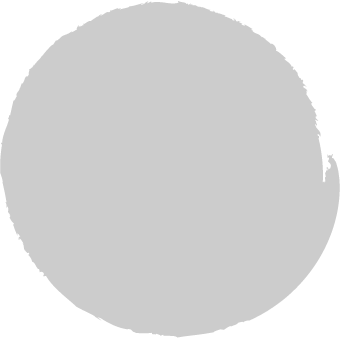 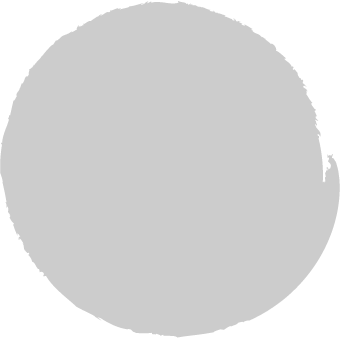 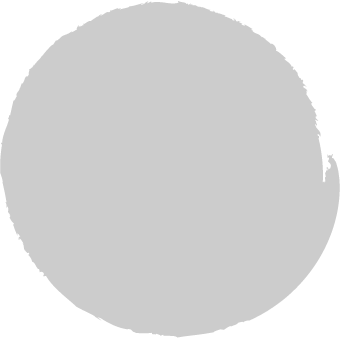 51ST
INCOME SECURITY
& SOCIALSERVICES
54TH
EDUCATION
55TH
HEALTH
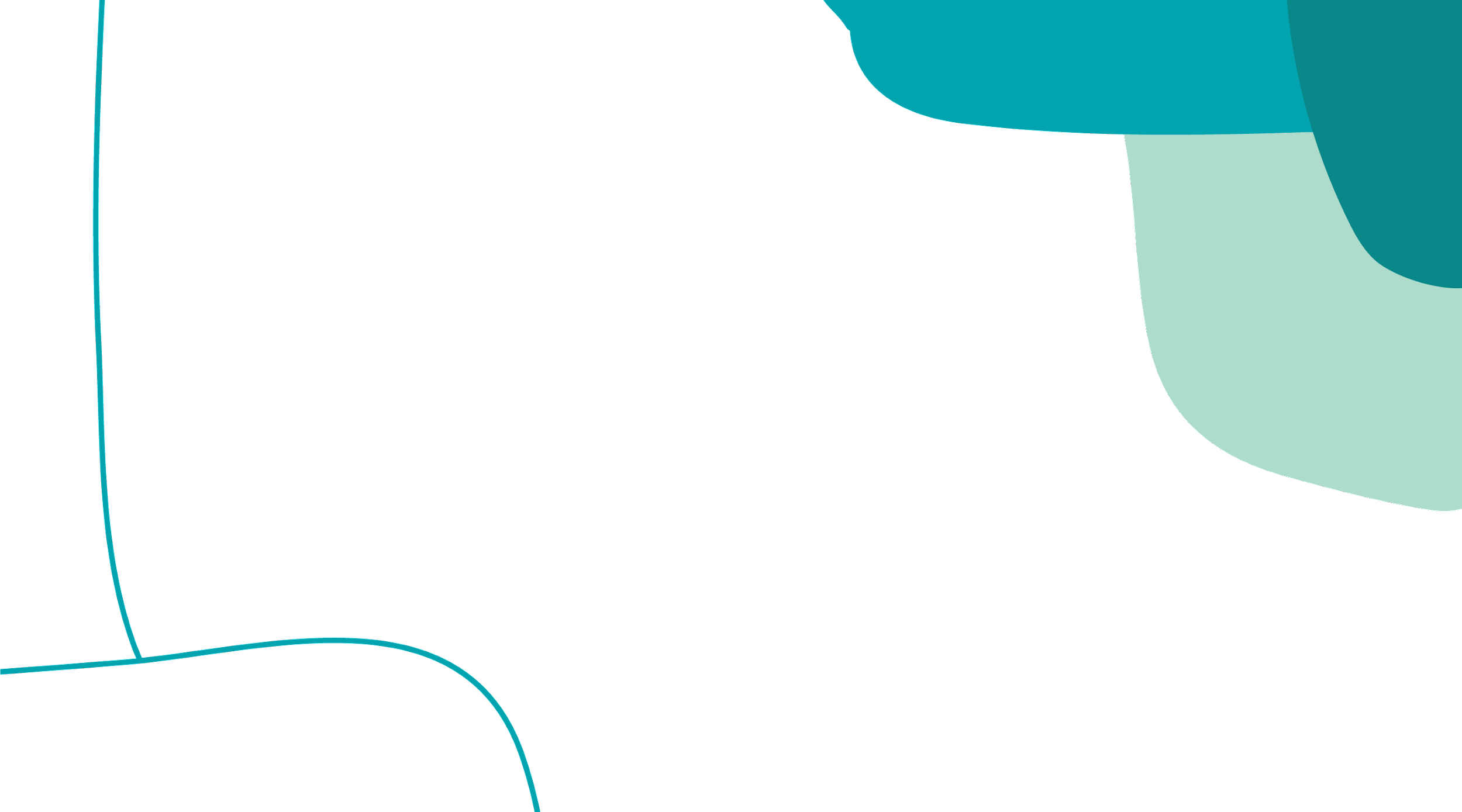 45TH
OVERALL
Sources: 
1. “Federal Grants Per Capita, 2019.” Federal Funds Information for the States.
2. “Federal Grants Performance in Nevada.” Guinn Center March 2021.
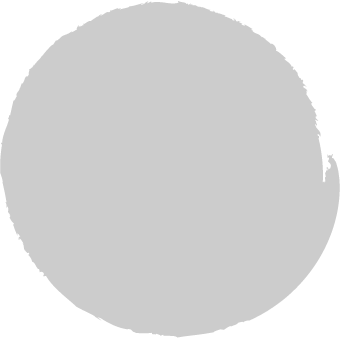 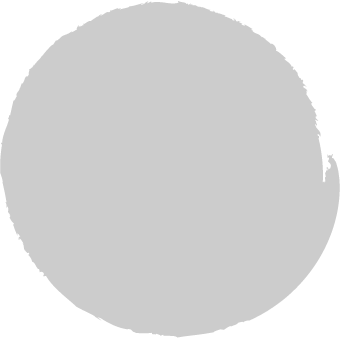 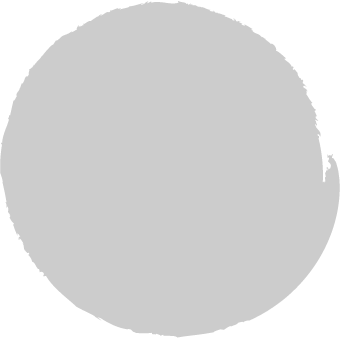 43RD
ENERGY, 
ENVIRONMENT 
& NATURAL 
RESOURCES
46TH
COMMUNITY
& REGIONAL
DEVELOPMENT
50TH
AGRICULTURE
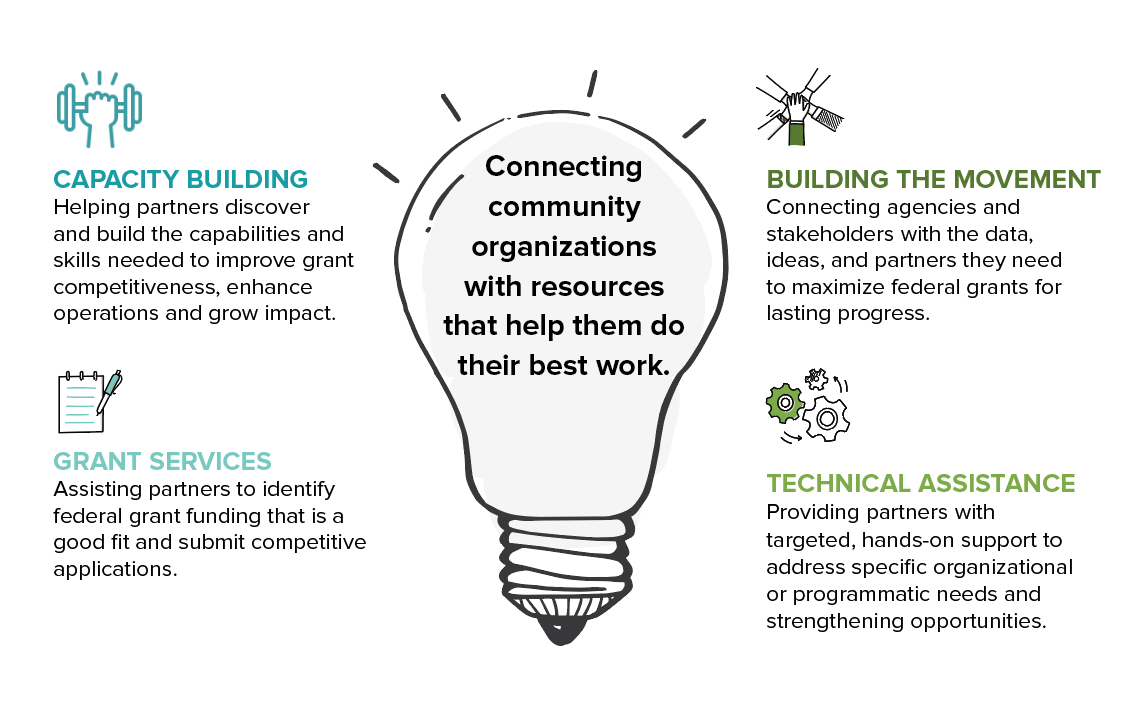 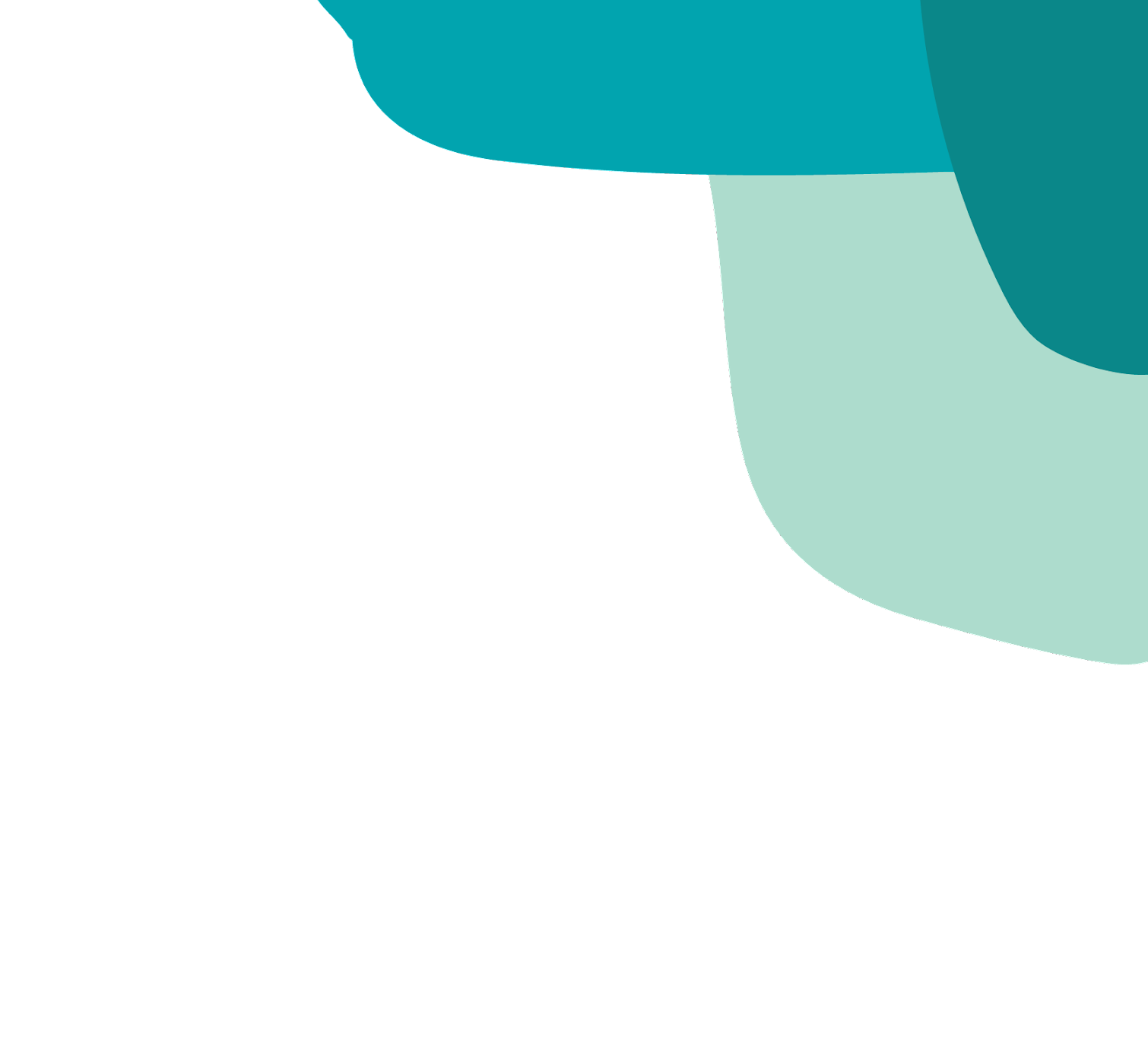 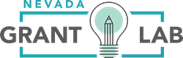 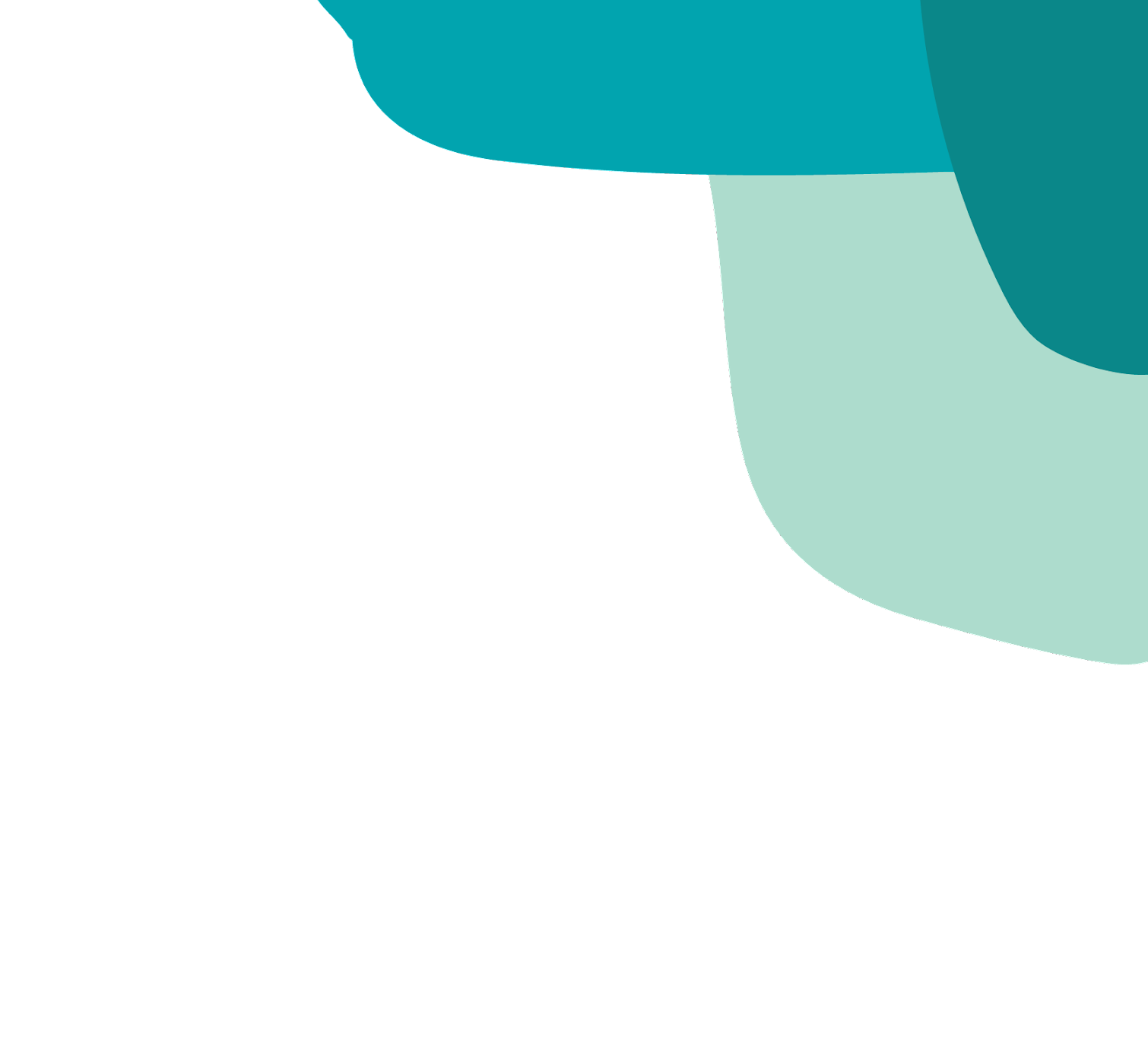 Thanks to generous donors and local government partnerships, services are available at no- or low-cost to all participants.
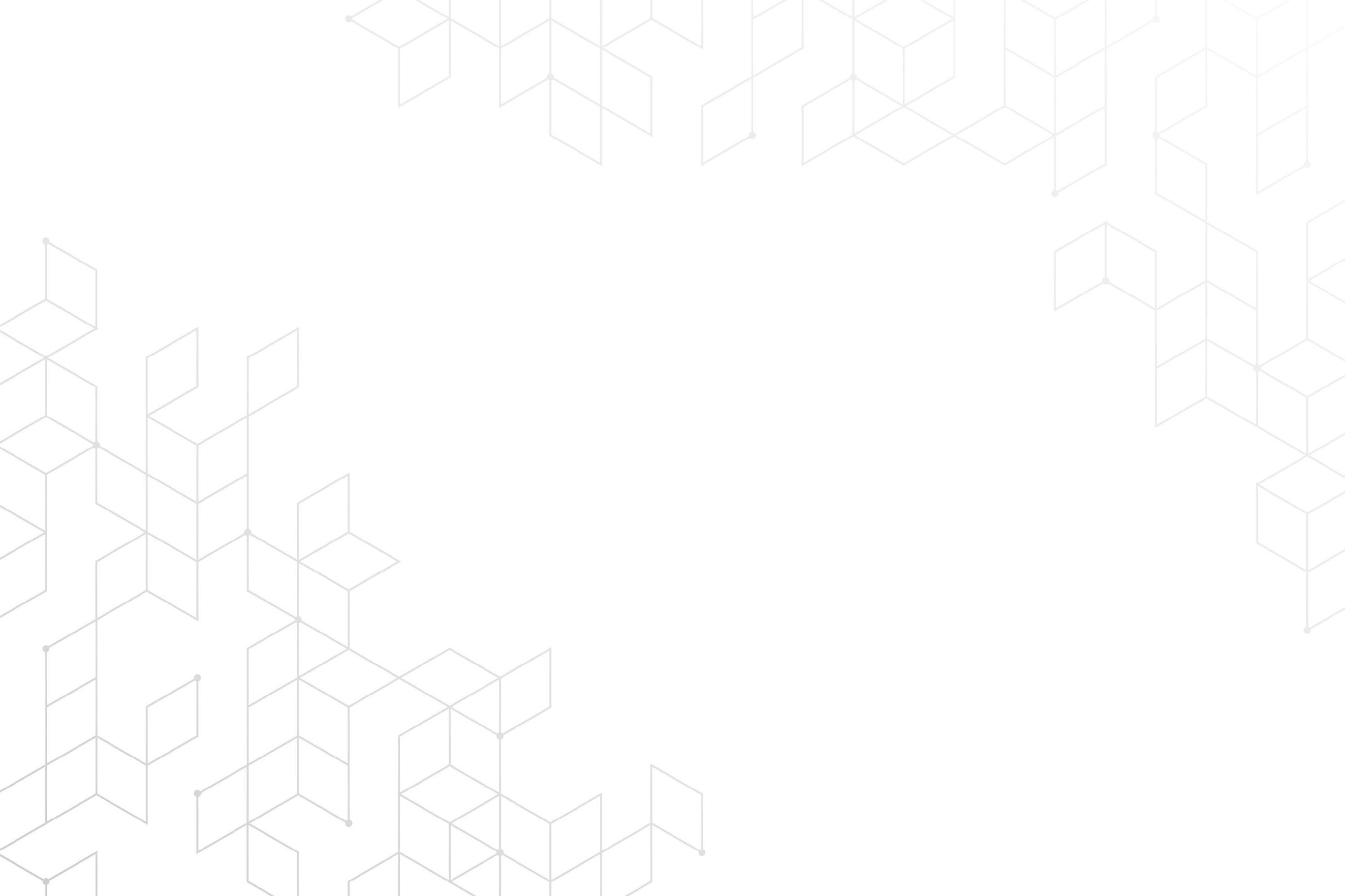 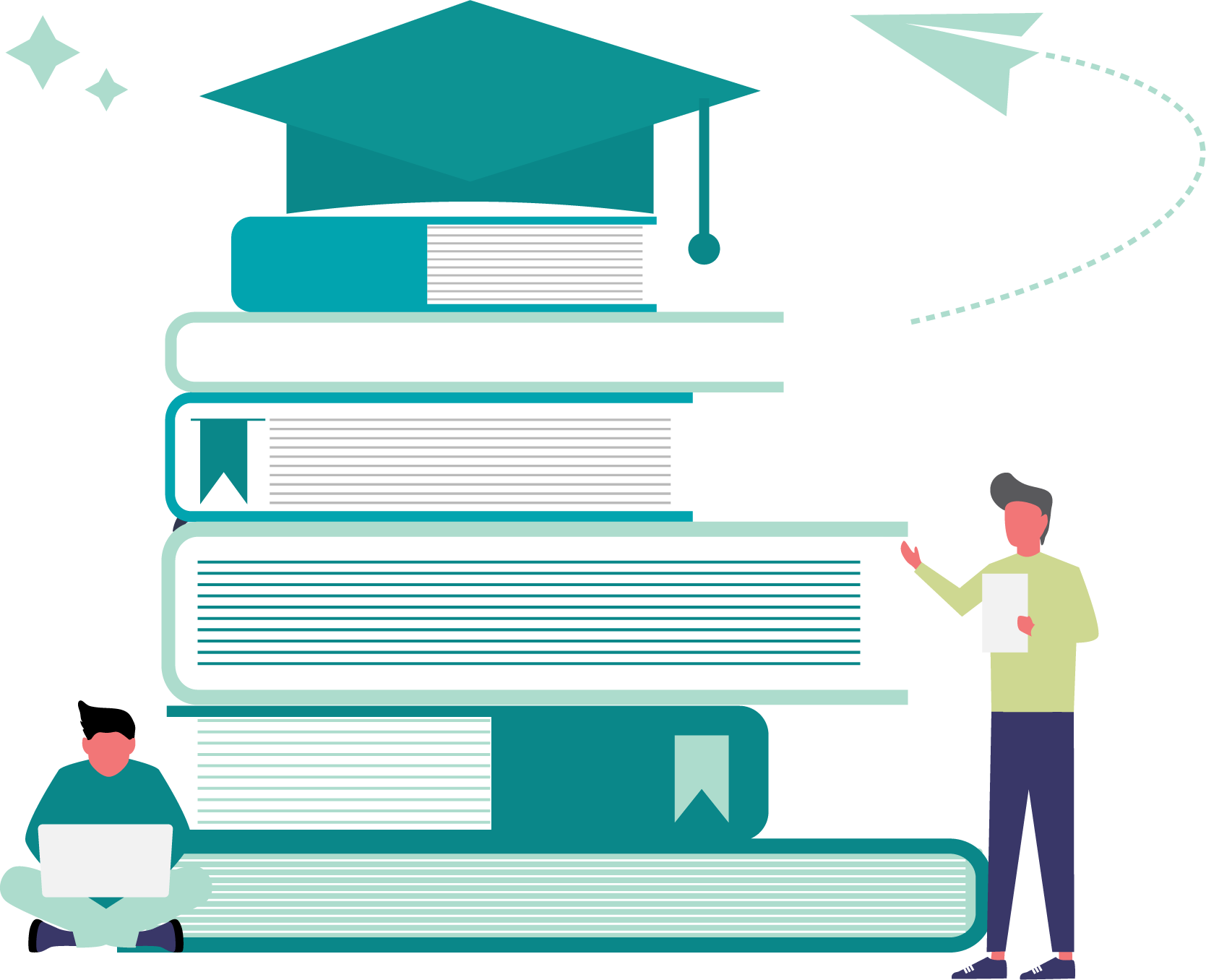 Questions?
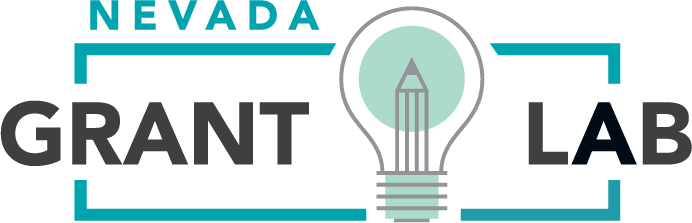 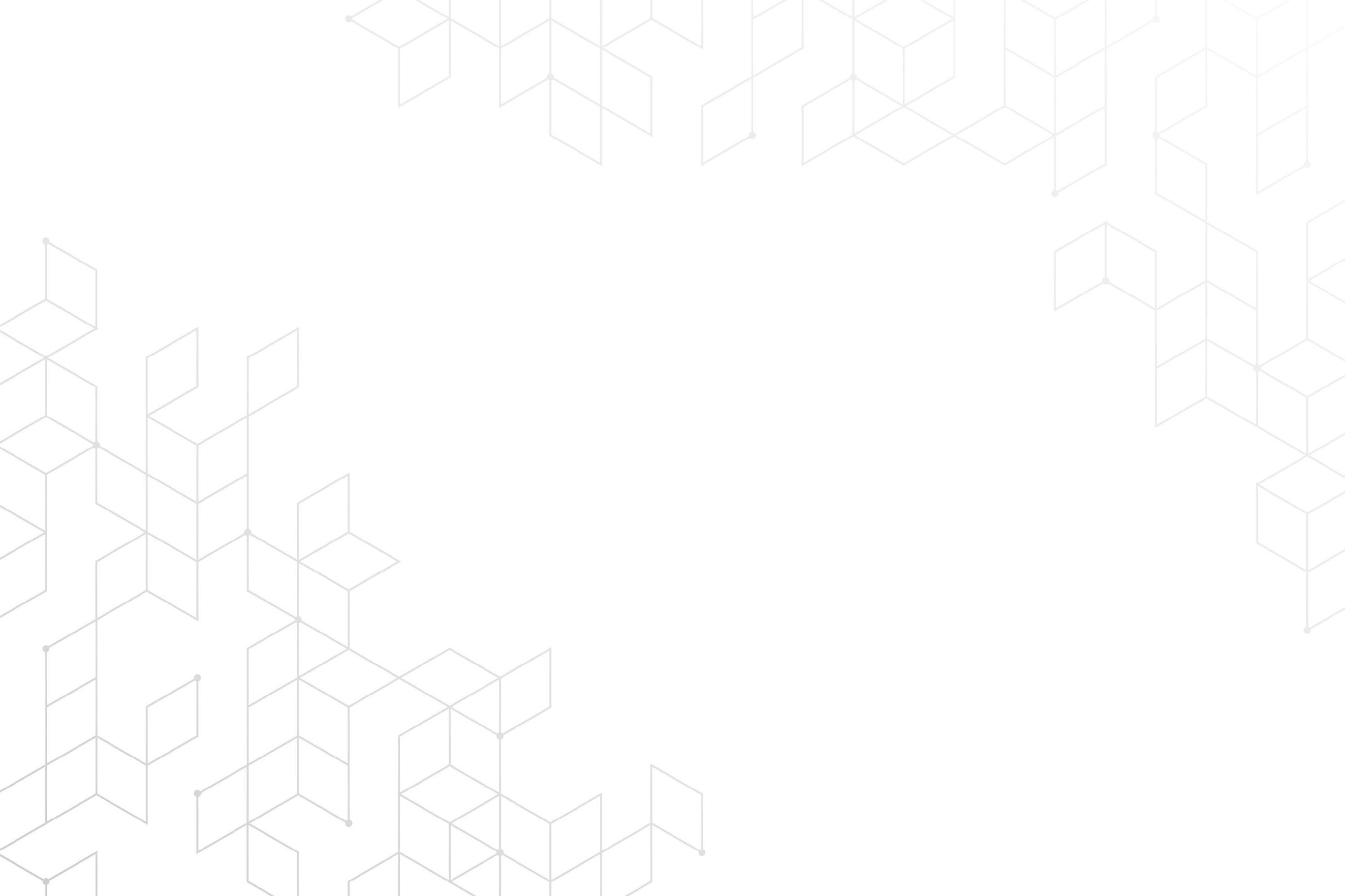 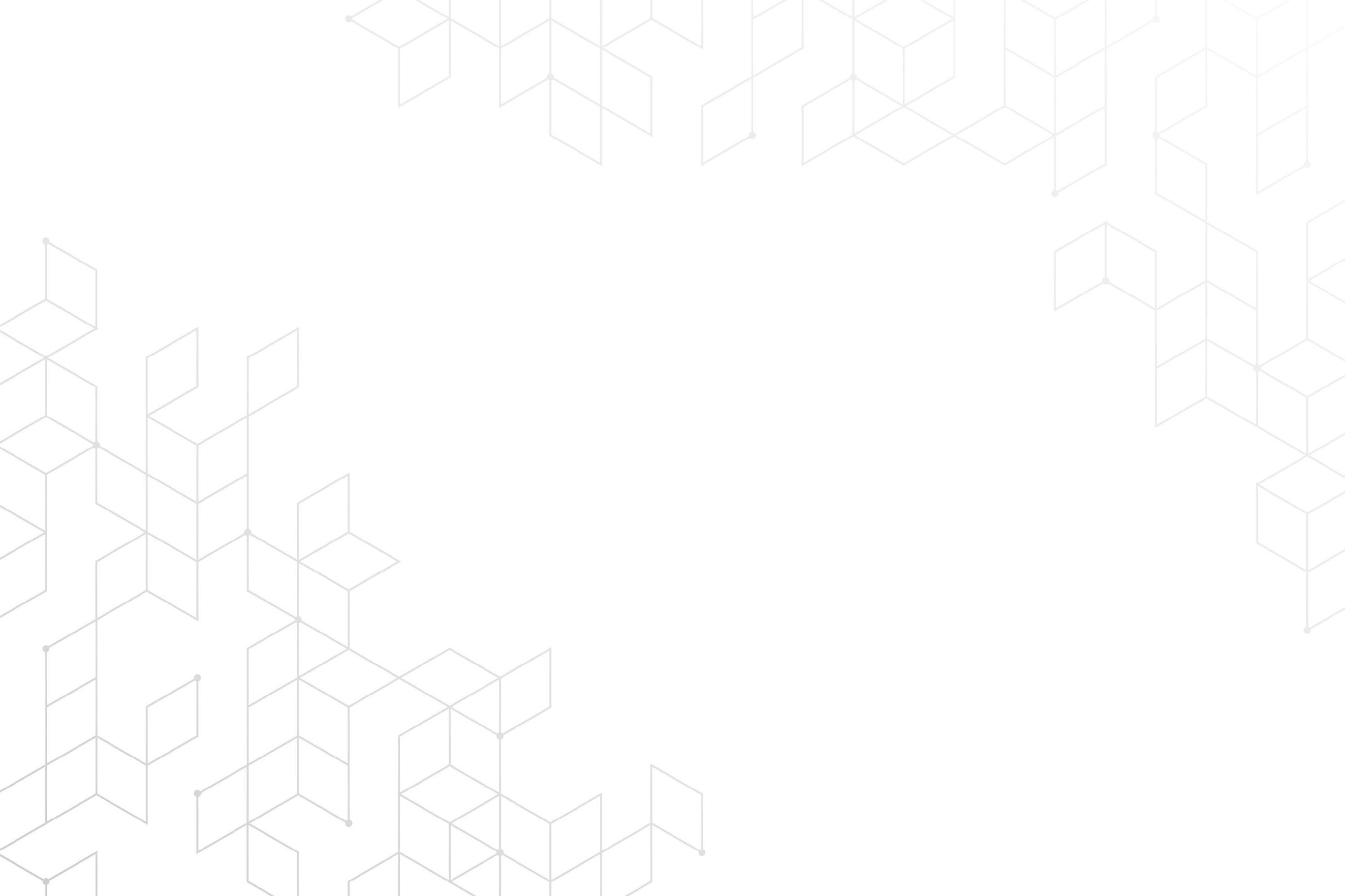 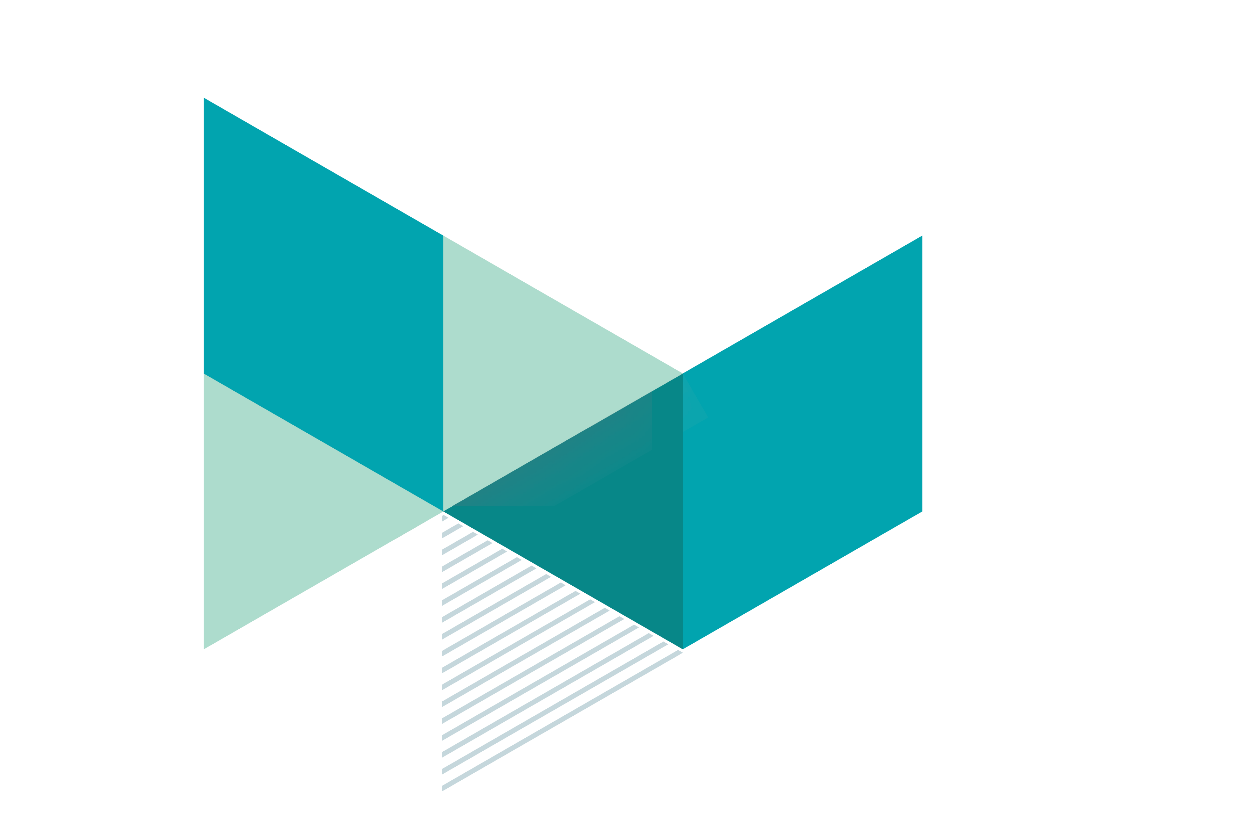 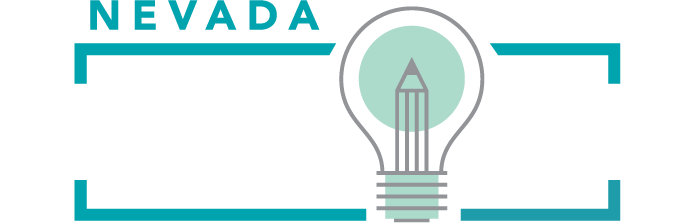 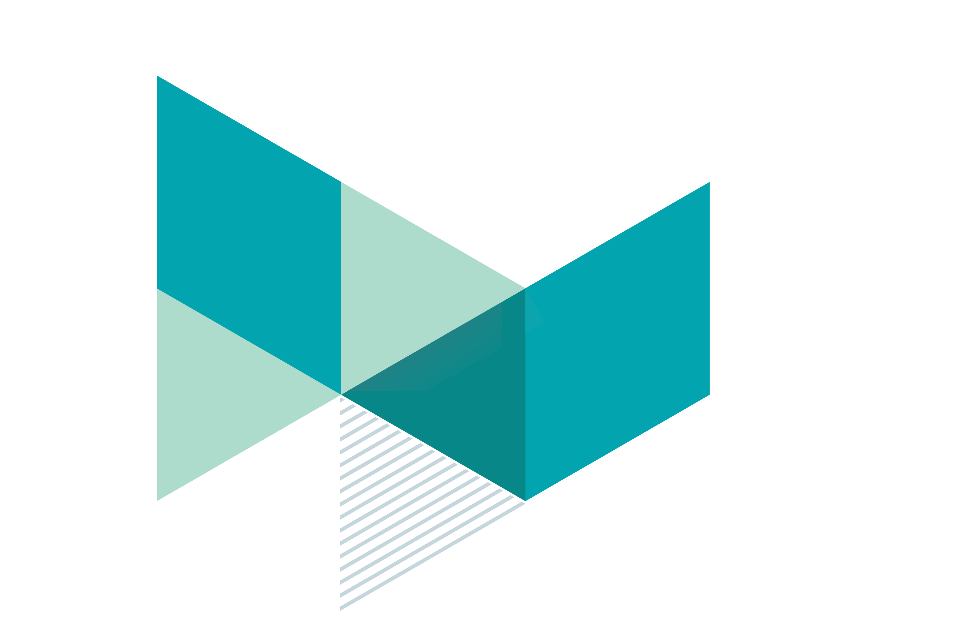 WWW.NEVADAGRANTLAB.ORG